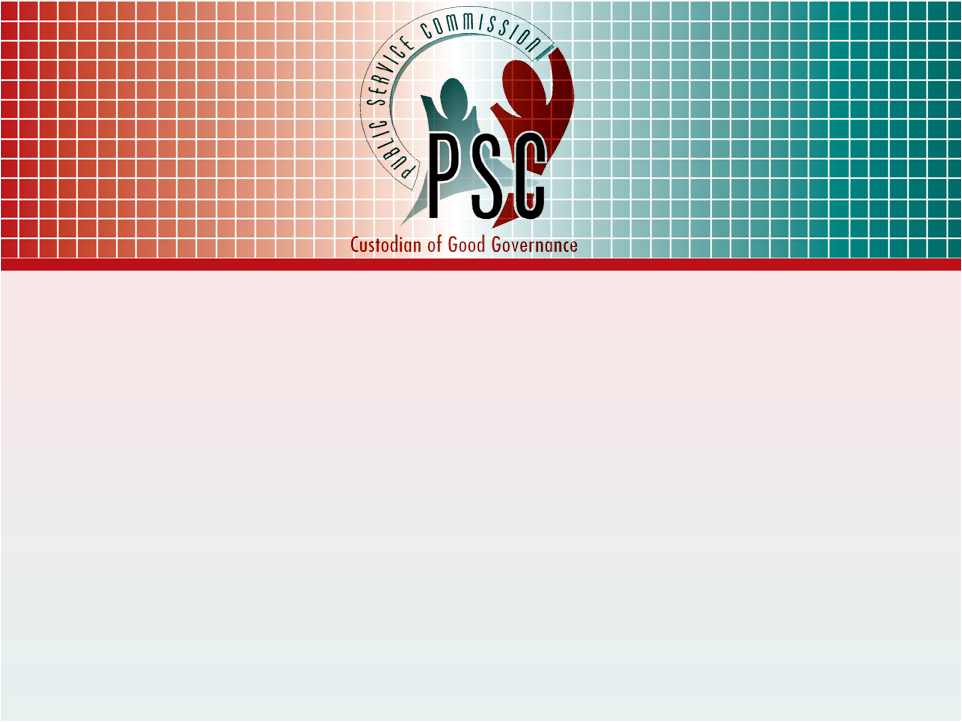 PRESENTATION TO THE STANDING COMMITTEE ON APPROPRIATIONS

COMMENT ON THE 2017 APPROPRIATION BILL
30 MAY 2017
PRESENTATION OUTLINE
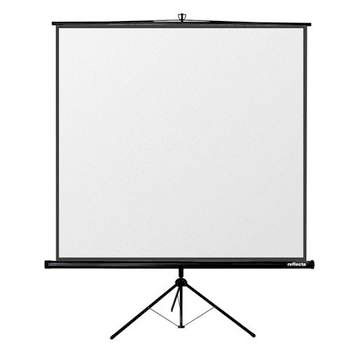 1. PSC Mandate
Areas of Oversight
Output of Oversight Function

2. SCOA Requested Information

3. Closing Remarks

4. Annexure A – Budget vs Performance for National Departments
PSC MANDATE
The Public Service Commission’s priorities are based on its Constitutional imperative of oversight. 
In executing the PSC mandate the Commission takes cognizance of the Parliamentary resolutions, the SONA, Cabinet mandates and the National Development Plan (NDP).
The outcomes approach as developed by Government also provide a framework used by the PSC to assist in its prioritisation and strategic development. In particular, the PSC contributes to Outcome 12: “An efficient, effective and development-oriented Public Service”.
Apart from its key priorities, the PSC continues to engage with Executive Authorities, HoDs, PC on Public Service and Administration as well as Planning, Monitoring and Evaluation, and other stakeholders on its reports so as to ensure the implementation of its recommendations, e.g. the recommendations in its Developmental State Report on professionalizing the Public Service.
3
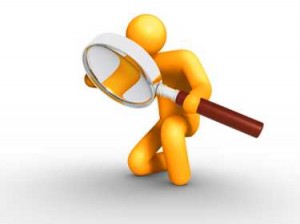 AREAS OF OVERSIGHT
(INVESTIGATION,  MONITORING AND EVALUATION MANDATE)
The Constitutional oversight mandate of the PSC is wide and, in summary, covers the following areas:
Organisation of the public service (the structural arrangements of departments in the Public Service)
Administration of the public service (all the procedures, policy frameworks, accountability mechanisms, etc. that ensure the functioning of the Public Service)
Personnel practices of the public service (e.g. recruitment, transfers, promotions and dismissals)
Adherence to applicable procedures in the public service (compliance with the letter and spirit of prescribed rules / polices / procedures)
The extent to which the values and principles set out in section 195 of the Constitution are complied with
4
4
OUTPUT OF OVERSIGHT FUNCTION
Advise
On own accord or on receipt of any complaint, national and provincial organs of state regarding personnel practices in the public service, including those relating to the recruitment, appointment, transfer, discharge and other aspects of the careers of employees in the Public Service (S 196 (4)(f)).
Recommend
Appropriate remedies regarding the resolution of grievances of employees in the public service (S 196 (4)(f)).
That executive authorities act in terms of a particular provision(s) of the Public Service Act or any other law (PS Act S 35) in resolving a particular grievance.
Propose measures
To ensure effective and efficient performance within the Public Service (S 196(4)(c)).
5
OUTPUT OF OVERSIGHT FUNCTION (2)
Give directions
Aimed at ensuring that personnel procedures relating to recruitment, transfers, promotions and dismissals comply with the values and principles set out in section 195 (S 196 (4)(d)).
To ensure compliance with the Public Service Act and in order to provide advice to promote sound public administration (PS Act S 5 (8)(a)). 

These directions are binding on executive authorities or heads of department, as the case may be, and should be implemented within 60 days (PS Act S 5 (8)(a) and (b)).
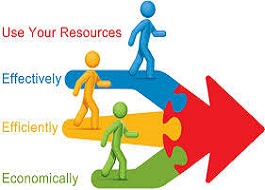 6
OUTPUT OF OVERSIGHT FUNCTION (3)
Report
On its activities and the performance of its functions, including any finding it may make and directions and advice it may give, and to provide an evaluation of the extent to which the values and principles set out in Section 195 are complied with (S 196(4)(e)).
This is done at least once a year to the National Assembly and provincial legislatures (S 196 (6)(a) & (b))
To the relevant executive authority and legislature on its investigations and evaluation of the application of personnel and public administration practices (S 196(4)(f)).
7
PRESENTATION COVERS
The PSC has been requested to present on the following  – 
General comments on the 2017 Appropriation Bill with regard to the issues pertaining to the mandate of the PSC,
An assessment of strategies available to significantly improve administration practices in the public services,
Discuss efficiencies, effectiveness and value for money with regard to 2017 budget vote allocations,
Governance: what can be done to ensure that Government’s measures to improve overall systems of governance are successful,
Budgets versus performance for national departments (Annexure A),
8
PRESENTATION COVERS (2)
Effective and efficient performance within the public service: what can be done to improve the effectiveness of the State vis-à-vis the delivery trajectory of Government’s objectives as contained in the NDP,
Identify and discuss government programmes wherein major efficiencies and savings are possible, and
Any other matter that may assist the Committee in processing the 2017 Appropriation Bill.
Data used-
Annual reports for the 2013/14, 2014/15 and 2015/16 (as presented to the Committee in November 2016) FYs
Other data available, e.g. PSC database, research reports and factsheets, AG South Africa (2015/16 Consolidated Report) and DPME (Management Performance Assessment Tool [MPAT]).
9
PRESENTATION COVERS (3)
The PSC does not have comprehensive research on all the areas requested. The comments should therefore be viewed with this limitation in mind.
Nevertheless, the PSC has built a data sourcing and analytical capability with the 9 values governing public administration as frame, and this enables the Commission to provide necessary comments.
Government’s spending plans remains focused on achieving the objectives of the MTSF, seen as the vehicle to drive the implementation of and the achievement of the NDP goals.  
The priorities highlighted in the 2017 Budget remains education and health with a renewed focus on social services and law enforcement, and a specific focus on higher education and economic transformation.
However, this presentation does not comment on this prioritisation.
10
GENERAL COMMENTS IN RELATION TO PSC MANDATE
National Treasury (NT) continues to place a ceiling on the wage bill, which has resulted in a temporary stabilization of the wage bill. 
NT also requires departments to review the previous developed HR plans to ensure that departments are within the ceiling. 
Higher than inflation wage settlements will however place renewed pressure on the wage bill and departments will need to devise innovative ways to execute their mandate with limited resources.
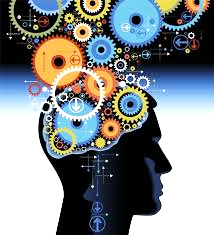 11
GENERAL COMMENTS IN RELATION TO PSC MANDATE (2)
Public servants need to be held to a higher standard of professionalism because they serve the public interest, using public monies. 
The public interest should always come first with zero tolerance to corrupt activities. Such high standards of integrity and commitment necessitate ethical leadership of the highest caliber. 
Other interventions to curb corruption include resuscitating the National Anti-Corruption Forum, led by the Minister of Public Service and Administration (MPSA) and the PSC.
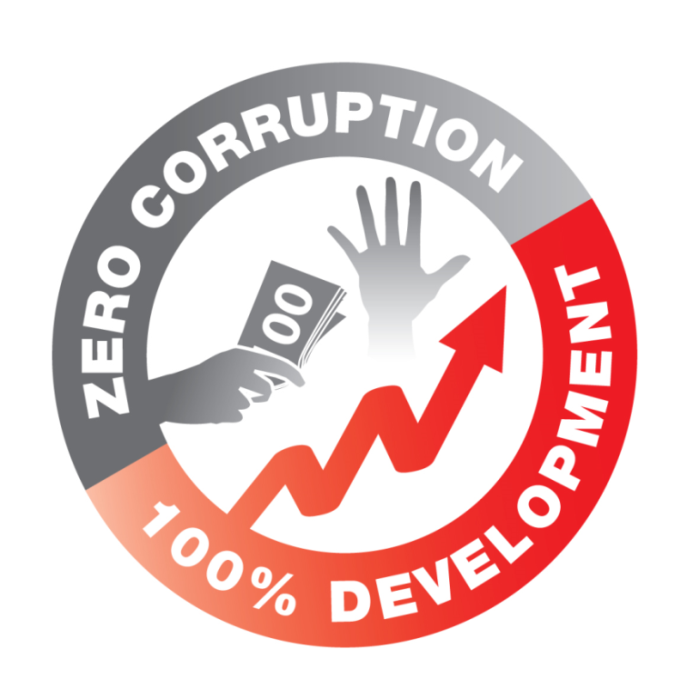 The finalisation of the National Anti-Corruption Strategy that should include both the private and public sector, led by the Inter Ministerial Committee (IMC) on Anti-Corruption.
Public Service Commission (PSC) Chairperson, Adv RK Sizani, dated 04 May 2017
12
STRATEGIES AVAILABLE TO SIGNIFICANTLY IMPROVE ADMINISTRATION PRACTICE IN THE PUBLIC SERVICE
Strategic Management:
Translate Strategic Plans into actionable Annual Performance Plans (APPs) and aligned with the strategic objectives. The starting point is the compliance with the Framework for Strategic Plans and APPs.
Improve ability to effectively monitor and report against reliable performance information produced by departments. This includes the usage of this information to inform performance improvements.
Alignment of budgets and APPs to improve service delivery – costing the implementation.
Governance and Accountability:
Adherence to the Service Delivery Improvement policies; an approved service delivery charter with defined and measurable standards, and approved SDIPs.
Build requisite anti-corruption capacity.
Establish systems and policies to promote professional ethics and discourage unethical behaviour measuring treatment of citizens and corruption (consequence management, annual surveys)
DPME, Summary of 2016 MPAT Results
13
STRATEGIES AVAILABLE TO SIGNIFICANTLY IMPROVE ADMINISTRATION PRACTICE IN THE PUBLIC SERVICE (2)
Human Resource Management:
Recruitment and Selection ~ In its Discussion Document on building a professional and career-oriented Public Service the PSC gives a problem statement regarding current recruitment and selection system and recommends better career management which means, amongst others: 
Better specifying the requirements and scope of work for different careers
Certifying that candidates can do all the tasks in the scope of work and 
Recruiting from a pool of skills that has been consciously built.
Organisational Design ~ compliance with requirements; consultation with the DPSA before approval of organisational structure by the EAs. This results in non-alignment with the MTEF budget and the departmental organisational structure.
Management of Disciplinary Cases ~ address challenges with the finalisation of disciplinary cases within the 90 days from identification.
To address the personnel shortages in the Labour Relations units; the Department of Public Service and Administration (DPSA) has created a resource pool for departments to use, at request from the departments.
PCS Developmental State Discussion Document AND DPME, Summary of 2016 MPAT Results.
14
STRATEGIES AVAILABLE TO SIGNIFICANTLY IMPROVE ADMINISTRATION PRACTICE IN THE PUBLIC SERVICE (3)
Financial Management:
Improve compliance with legislative requirements for payment of suppliers within the 30 days of receipt of invoices (consequent management and penalties).
Documented policies and procedures for the management of unauthorised, irregular, fruitless and wasteful expenditure to detect and prevent the occurrence and take disciplinary actions against negligent officials.
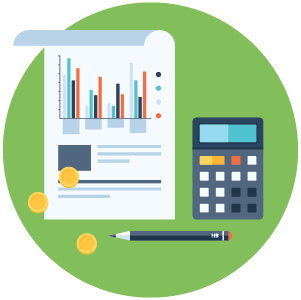 DPME, Summary of 2016 MPAT Results
15
EFFICIENCIES, EFFECTIVENESS AND VALUE FOR MONEY WITH REGARD TO 2017 BUDGET VOTE ALLOCATIONS
% of planned outputs achieved
The % of national departments that managed to achieve more than 80% of their planned targets declined from the 37.8% in 2014/15 to 28.9% in 2015/16 (Annexure A)
16
National Departmental Annual Reports for 2013/14, 2014/15 and 2015/16  Financial Years
EFFICIENCIES, EFFECTIVENESS AND VALUE FOR MONEY WITH REGARD TO 2017 BUDGET VOTE ALLOCATIONS (2)
The departments where below 50% of predetermined targets were achieved and reflecting above 80% expenditure are:
Dept of Energy - 46.7% vs 99.6% (2013/14), 28.6% vs t 83.6% (2014/15) and 49.3% vs 98.3% (2015/16)
Dept of Women – 36.4% vs 98.3% (2014/15) and 47.1% vs 99.9% (2015/16)
Dept of Water & Sanitation – from a 68.4% vs 98.8% (2013/14) to 52.4% vs 84.7% (2014/15) and 41.8% vs 98.8% (2015/16)
Noteworthy is the decline in performance of the Civilian Secretariat for Police, from a 97.6% at 71.9% (2013/14) to a 85.7% at 91.9% (2014/15) to a significant decline of 48.5% at 98.9% (2015/16).
The % of planned outputs achieved can be increased by proper target setting, redesigning delivery models and processes and by performance management.
Performance management should be improved on both the organisational level and the individual staff assessment level.
17
EFFICIENCIES, EFFECTIVENESS AND VALUE FOR MONEY WITH REGARD TO 2017 BUDGET VOTE ALLOCATIONS (3)
On organisational level it is about better measurement of unit performance and appropriate management action in the case of poor performance. 
Appropriate management action includes consequences for poor performance, but even more importantly, giving managers the authority and means to take all necessary steps to improve performance.
The PSC Discussion Document on Building a Capable, Career-Oriented and Professional Public Service to Underpin a Capable and Developmental State in South Africa, gives a problem statement on performance management and recommends a comprehensive review of performance management and accountability frameworks.
18
EFFICIENCIES, EFFECTIVENESS AND VALUE FOR MONEY WITH REGARD TO 2017 BUDGET VOTE ALLOCATIONS (4)
Filing of Performance Agreements
DGs and HoDs in the Public Service are required to enter into performance agreements (PAs) with their EAs – submission to the DPME.
Since the 2014/15 FY submission rate of 18% , there has been significant improvement in 2015/16, which has been maintained during the 2016/17 FY.
Sources: PSC Factsheets for 2013/14 – 2015/16 and PSC Verified Spreadsheet 2016/17
19
EFFICIENCIES, EFFECTIVENESS AND VALUE FOR MONEY WITH REGARD TO 2017 BUDGET VOTE ALLOCATIONS (5)
Payment of Invoices
There has been a dramatic increase in the number of invoices paid after 30 days, mainly attributed by Defence (106 070), Public Works (16 678) and Military Veterans (7 689). 
There was also a significant increase in the number of invoices older than 30 days not paid; mainly attributed by Public Works (10 639) and Agriculture, Forestry and Fisheries (3 767).
Source: DPME 1-3 Quarterly Reports and Q 4 Raw Data (Excel Spreadsheet)
20
EFFICIENCIES, EFFECTIVENESS AND VALUE FOR MONEY WITH REGARD TO 2017 BUDGET VOTE ALLOCATIONS (6)
Costs of Invoices
Source: DPME 1-3 Quarterly Reports and Q 4 Raw Data (Excel Spreadsheet) for 2016/17 and 2015/16
21
EFFICIENCIES, EFFECTIVENESS AND VALUE FOR MONEY WITH REGARD TO 2017 BUDGET VOTE ALLOCATIONS (7)
Costs of Consultants (average)
There has been a decline in the cost of consultants in the areas shown above for the 2015/16 financial year. 
Based on the AGs areas of concern, pertaining to the poor financial reporting and management and preparation of performance information in departments, it is clear that there was no skills transferred by the consultants over the previous 2 years (2013/14 – 2014/15).
Although there is a decline in the cost of consultants for both financial reporting and preparation of performance information, these are core functions and it is concerning that they need to be outsourced.
22
EFFICIENCIES, EFFECTIVENESS AND VALUE FOR MONEY WITH REGARD TO 2017 BUDGET VOTE ALLOCATIONS (8)
Number of Consultants
There seems to be a decline in the number of consultants used based on the information as provided in the table below. The table comprise departments as previously reported to the SCOA with significant costs incurred for the use of consultants, with the latest information for 2015/16 financial year.
23
EFFICIENCIES, EFFECTIVENESS AND VALUE FOR MONEY WITH REGARD TO 2017 BUDGET VOTE ALLOCATIONS (9)
Number of Consultants
24
GOVERNACE: WHAT CAN BE DONE TO ENSURE THAT GOVERNMENT’S MEASURES TO IMPROVE A OVERALL SYSTEMS OF GOVERNANCE ARE SUCCESSFUL
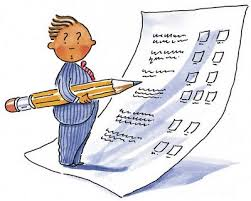 Evidence presented focuses on:
Audit Outcomes
Financial Misconduct
Precautionary Suspensions
25
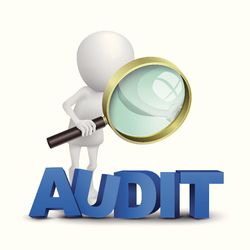 Audit Outcomes
The latest audit outcomes (2015/16) shows a slight improvement in the audit results of national and provincial departments.
However, there are some recurring areas of concern, these are:
The main reasons for not completing the 4 departments:
Non-submission or late submission of financial statements and annual report
Disagreements on accounting matters (to the extent of taking AG to court)
Q = Qualified, QWFs = Qualified with Findings, Unq = Unqualified and UWFs = Unqualified with Findings
*  CSP established in 2014/15, new created 
# Legislated Date refers to the cut-off date for the inclusion of the audit outcomes for the final report was 12 August 2016.
26
Audit Outcomes (2)
Dept of Cooperative Governance  audit was completed on 09 Sept 2016 due to delays to conclude on a fraud risk detected during the audit.
Cooperative Governance audit outcome was Qualified with findings

Noteworthy areas of concern:
Depts of Education, Health and Public Works responsible for 37% of the budget continue to have poor outcomes.
Financial sustainability of State-Owned Entities (SOEs) remains a concern – uncertainties about the ability of some SOEs to continue operations delayed the audits, as evidence as needed to report them as a going concern. The operations and audit outcomes were negatively affected by weaknesses in leadership and governance such as instability at board level, vacancies in key positions, inadequate consequence management and poor monitoring and oversight of financial, performance management and major procurement processes.
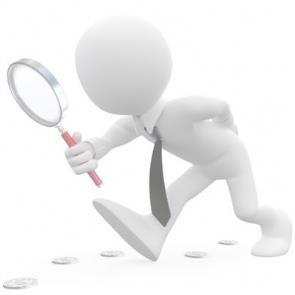 2015/16 AG Consolidated Report
27
Audit Outcomes (3)
The area that showed no improvement was the audit opinion on financial statements (should be correctly measure and disclosed). The poor quality of financial statements submitted raises concerns about the in-year reporting and management of finances.
Increase in irregular expenditure mainly due to non-compliance with supply chain management legislation. This represents expenditure incurred towards procurement of good and services without following prescribed processes.
The signs of poor financial management are: increased occurrence of deficits, departments funding cash flow shortfalls from the next’s year budget, poor revenue management and the inability to pay creditors within the required 30 days.
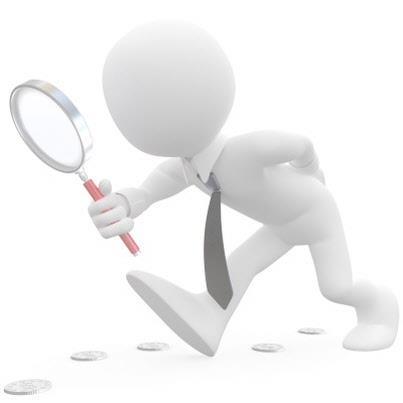 2015/16 AG Consolidated Report
28
Financial Misconduct (2)
Departments with the highest number of completed cases are :
Dept of Police reported a total of 114 (47.9%) cases 
Defence and Public Works reported a total of 22 (9.2%) cases each, and
Dept of Correctional Service reported a total of 15 (6.3%) cases.

Department with the lowest number of completed case are departments:
Arts and Culture, Civilian Secretariat for Police, Independent Police Investigative Directorate, Mineral Resources, Public Enterprises, Statistics South Africa, Transport, and Women.
All these departments above reported only 1 case, each.
30
[Speaker Notes: The reporting required in terms of Section 85(1) and € of the Public Finance Management Act (PFMA, 1999) requires the accounting officer of a department to report in a manner prescribed in terms of 4.3.1 of the Treasury Regulations (2002) to the executive authority, the Department of Public Service and Administration (DPSA) and the Public Service Commission (PSC) as soon as the disciplinary proceedings are completed.

NOTE: 18 (40%) of the 45 national departments submitted a ‘nil return’ – which means the department reported that no financial misconduct cases were finalised during 2014/15. 
18 National Departments submitted a nil return – Basic Education, Civilian Secretariat for the Police, GCIS, Health, Human Settlements, International Relations and Cooperation, Justice and Constitutional Development, National School of Government, National Treasury, Office of the Chief Justice, OPSC, Public Enterprises, Science and Technology, Small Business Development, The Presidency, Tourism, Traditional Affairs and Transport.]
Financial Misconduct (4)
The table below highlights departments where amounts not recovered are over R 1 million for the 2015/16 financial year.
2015/16 reflects an improvement compared to 2014/15 financial year, were 6 departments* reported amounts not recovered over R 1 million.
* Water and Sanitation, Telecommunications and Postal Services, National Prosecuting Authority, Defence, Labour and Agriculture, Forestry and Fisheries (2014/15 departments)
32
[Speaker Notes: The reporting required in terms of Section 85(1) and € of the Public Finance Management Act (PFMA, 1999) requires the accounting officer of a department to report in a manner prescribed in terms of 4.3.1 of the Treasury Regulations (2002) to the executive authority, the Department of Public Service and Administration (DPSA) and the Public Service Commission (PSC) as soon as the disciplinary proceedings are completed.

NOTE: 18 (40%) of the 45 national departments submitted a ‘nil return’ – which means the department reported that no financial misconduct cases were finalised during 2014/15. 
18 National Departments submitted a nil return – Basic Education, Civilian Secretariat for the Police, GCIS, Health, Human Settlements, International Relations and Cooperation, Justice and Constitutional Development, National School of Government, National Treasury, Office of the Chief Justice, OPSC, Public Enterprises, Science and Technology, Small Business Development, The Presidency, Tourism, Traditional Affairs and Transport.]
Precautionary Suspensions
A good indicator of the health of the HR administration is precautionary suspensions.
2015/16 reflects a small reduction in the number of people suspended with a notable increase in the number of people whose suspension exceeded 60 days, including a significant increase in the average number of days suspended.
33
Precautionary Suspensions (2)
Suspensions affect the wage bill because employees are paid whilst on leave and costs (e.g. acting allowances) may be incurred.
The first 3 years showed a downward trend; however 2015/16 reflects a significant increase in the cost of suspensions from R 31 millions in 2014/15 to R 54 million in 2014/15.
34
[Speaker Notes: The Civilian Secretariat for Police was not included in the 2012/13 FY as the department did not include a section on precautionary suspension in the Annual Report.
The Department of Transport is not included in the 2013/14 FY as the Department had not uploaded the 2013/14 Annual Report at the time of the assessment.]
Precautionary Suspensions (3)
The number of people suspended are mainly attributed to the following departments
Although there is a noteworthy downward trend in the number of officials suspended, the Department of Police numbers (753) remain high.
35
EFFECTIVE AND EFFICIENT PERFORMANCE WITHIN THE PUBLIC SERVICE
What can be done to improve the effectiveness of the State vis-à-vis the delivery trajectory of Government’s objectives as contained in the NDP?
The importance of the improvement of coordination and collaboration can not be stressed enough. 
Despite the Inter-Governmental Relations structures in place, coordination, integration and alignment across the spheres of government remains a challenge.
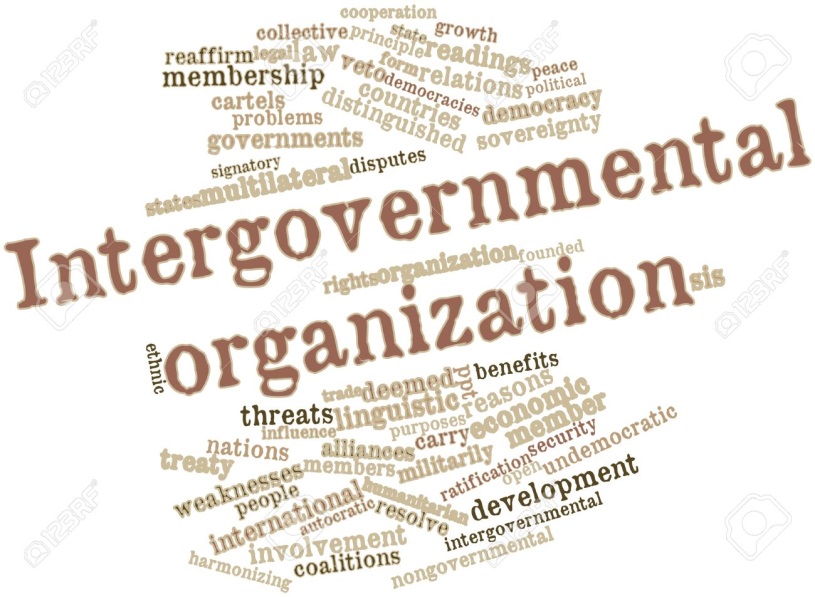 As previously indicated, there should be a review of the Intergovernmental Relations Framework Act, to address the distribution and location of powers and functions within and across the spheres of government.
5th National Policy Conference, Legislature and Governance, Discussion Document, 2017
36
EFFECTIVE AND EFFICIENT PERFORMANCE WITHIN THE PUBLIC SERVICE (2)
Vacancy Rate: National Departments
One of the biggest challenges for national government is to attract and retain qualified and competent persons in all areas of administration. As per the NDP, there is unevenness in capacity that leads to uneven performances in public service. 
The overall vacancy rate in the Public Service is 11.22%, which is above the norm of 10%, as at December 2016.
Of the 43 national departments a total of 22 (51%) have a vacancy rate above the 10% norms.
Of concern are the following departments with a vacancy rate above 20%:
Human Settlements 		@ 25.13% from a 21% in 2015/16
Sport and Recreation SA 	@ 24.20% from a 21.4% in 2015/16
Water and Sanitation 		@ 20.73 from a 17.2% in 2015/16
Transport 			@ 22.63% from a 19.6% in 2015/16

Communications 		@ 20.51% from a 25% in 2015/16
Total Vacancy Rate in the Public Service, Quarter 3 Sept – Dec 2016, Compiled by the DPSA, Data Source: PERSAL – excludes Defence and State Security Agency. Including Annual Reports for 2015/16
37
EFFECTIVE AND EFFICIENT PERFORMANCE WITHIN THE PUBLIC SERVICE (3)
Vacancy Rate: National Departments
These rates are attributed to:
Ongoing restructuring over long periods and delays in the finalisation of the approved organisational structures.
Moratoria on the filling of posts that were in place for extensive periods.
Lack of delegations, in some departments, to fill posts that often result in lengthy approval processes.
Delays in finalisation of the prescribed pre-employment verifications on the part of SAQA ( in respect of educational qualifications) and the State Security Agency (in respect of the other prescribe verifications).
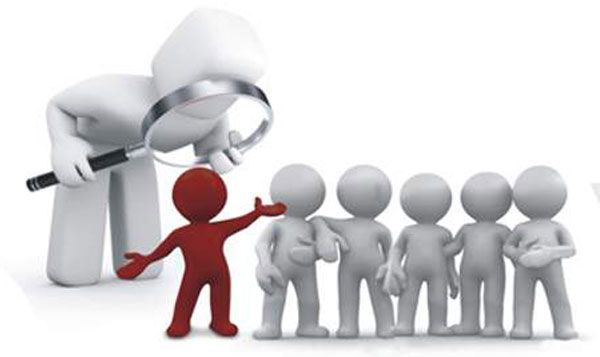 Outcome 12: An efficient, effective and development oriented Public Service, 3rd Quarter 2016/17 Plan of Action (PoA) Progress Report, DPSA
38
EFFECTIVE AND EFFICIENT PERFORMANCE WITHIN THE PUBLIC SERVICE (4)
What can be done to improve the effectiveness of the State vis-à-vis the delivery trajectory of Government’s objectives as contained in the NDP?
Another key area that effects performance is the provision of “reasonable functional accommodation that facilitates service delivery” by the Department of Public Works (DPW). 
Departments have raised the maintenance of buildings and management of lease contracts as persistent problems.  
The DPW has indicated that their lack of delivery is ascribed to contractual and labour disputes. 
We have to question their capacity to deliver on their key function.
39
IDENTIFY AND DISCUSS GOVERNMENT PROGRAMMES WHEREIN MAJOR EFFICIENCIES AND SAVING ARE POSSIBLE
National departments have not adjusted operations to reflect allocated budgets, for example some of these departments continued to recruit. This means that the initial shortfall for 2017/18 will be even larger and it will be difficult to sustain the headcounts for the next 3 years.
National Treasury in collaboration with DPSA will develop guidelines for departments on the management of headcounts.
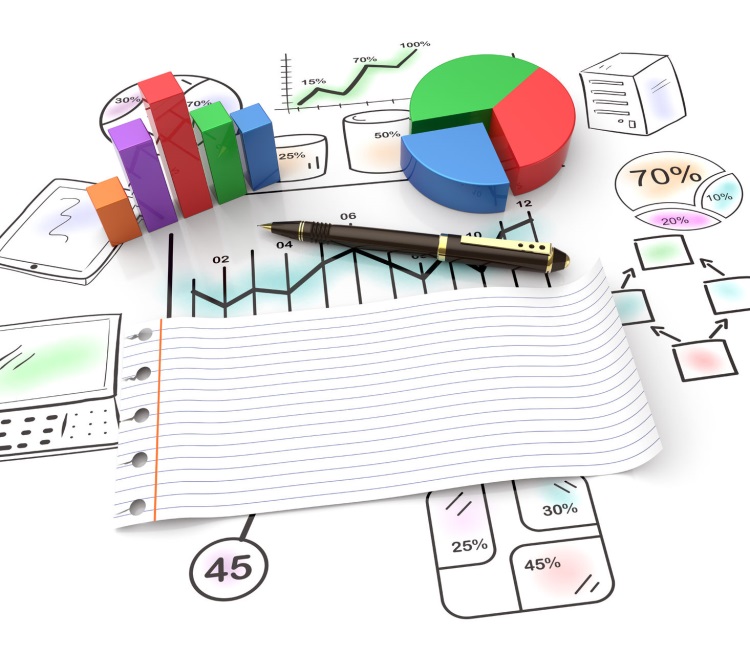 The Implementation of the Human Resources Budget Plans (HRBPs) tools, introduced by National Treasury to get a grip on the numbers and provide input into the budget process.
National Treasury Presentation to FOSAD on Compensation Budgets, dated 08 May 2017
40
IDENTIFY AND DISCUSS GOVERNMENT PROGRAMMES WHEREIN MAJOR EFFICIENCIES AND SAVING ARE POSSIBLE (2)
Corruption undermines good governance, legitimacy and credibility of the state, sound and functional institutions as well as effective operation of government. It further hampers development efforts.
Therefore these is a need to continuously promote ethical conduct in the public sector. 
One step that government has taken is to bar public service employees from doing business with government and other organs of state. The transitional period for public servants to declare activities under the 2016 public service regulations ended 31 Jan 2017. This means that by Feb 2017 those public servants who were conducting business with an organ of state should have resigned from either the businesses or from the public service.
DPSA is currently working on collating information on public service employees who failed to comply with the new regulations.
Upon completion disciplinary processes will be instituted against all who failed to comply.
41
IDENTIFY AND DISCUSS GOVERNMENT PROGRAMMES WHEREIN MAJOR EFFICIENCIES AND SAVING ARE POSSIBLE (3)
National Anti-Corruption Hotline (NACH) Cases
42
IDENTIFY AND DISCUSS GOVERNMENT PROGRAMMES WHEREIN MAJOR EFFICIENCIES AND SAVING ARE POSSIBLE (4)
Establishment of Agencies and PPPs
Within the current economic climate it is essential that Government review and assess the impact of the establishment of the agencies (agencification) and Public and Private Partnerships (PPPs):
The impact on the fiscus (all related cost of agencies and partnerships). The costs of the specific PPP (e.g. Albert Luthuli) is modelled but not the financial implication for the budgets of all the other hospitals. We create a Rolls-Royce  for one hospital to the detriment of all the others. 
Agency mandates in relation to the departments’ mandates: are these agencies delivering the Constitutional mandate and functions of the departments?
Measure the return on investment.
Recent PSC inspections at various border posts, aimed to assess the service delivery and infrastructural challenges. The Department presented the establishment of the Border Management Agency (BMA), as a possible solution.
43
IDENTIFY AND DISCUSS GOVERNMENT PROGRAMMES WHEREIN MAJOR EFFICIENCIES AND SAVING ARE POSSIBLE (5)
Public Private Partnerships and the Establishment of the BMA
These inspections found that there was generally poor process flow and movement control at the sites, and a lack of coordination between departments.
According to the Dept of Home Affairs (DHA), the establishment of the BMA will have the authority for the operation of all ports of entry and all the functions of the different departments at the Ports of Entry. This means that all the departmental roles at the Ports Entry will be transferred to the BMA.
DHA have conducted a feasibility study on the technical infrastructure and physical design of the Ports of Entry and found that PPPs are a means to resolve the design problems at the Ports of Entry. 
PPPs at x6 Ports of Entry will commence in 2018.
The reality is that this BMA will increase the Public Service Wage Bill and there is no guaranties that it will resolve the coordination and other challenges experienced.
44
IDENTIFY AND DISCUSS GOVERNMENT PROGRAMMES WHEREIN MAJOR EFFICIENCIES AND SAVING ARE POSSIBLE (6)
Public Private Partnerships and the Establishment of the BMA
Questions that need to be addressed are:
What is the anticipated cost of the model of the PPP for all 72 ports of entry if the same standard should be applied everywhere and will it be sustainable?
Should the pilot PPPs at the x6 ports of entry prove to be too expensive to replicate, what alternative models will be utilised at the remaining ports of entry?
Has financial modelling been done for all the 72 ports of entry and what trade-offs have been made?
What are the benefits of the PPPs and does it outweigh the cost? There is no doubt that PPPs deliver state of the art facilities but the PSC suspects that the trade-offs for all the other border posts are not consciously considered.
Are there alternative models that were considered?
Without addressing the matters listed above, it is questionable whether the establishment of the BMA will be cost effective and efficient.
Many of the problems with the current border posts will be transferred to the new agency.
45
CONCLUDING REMARKS
There is a need to find a balance between building a capable state and costs cutting measures, which require innovation to facilitate effective and efficient service delivery and performance. 
The foundation for this is sound strategic and human resource plans, with clear linkages with the Medium Term Expenditure Framework (MTEF) and Departmental Budget Votes.
These plans should be costed for implementation, which requires implementation of costing models, taking into consideration both human and financial resources.
Assessments should be undertaken focused on the number of departments, the duplication of functions and top heavy structures of  service delivery departments.
Proper management of public funds, which requires: 
Setting up proper accountability frameworks (aligning responsibility, authority and accountability).
Detect and present unauthorised, irregular, fruitless and wasteful expenditure, and take disciplinary actions against negligent officials.
46
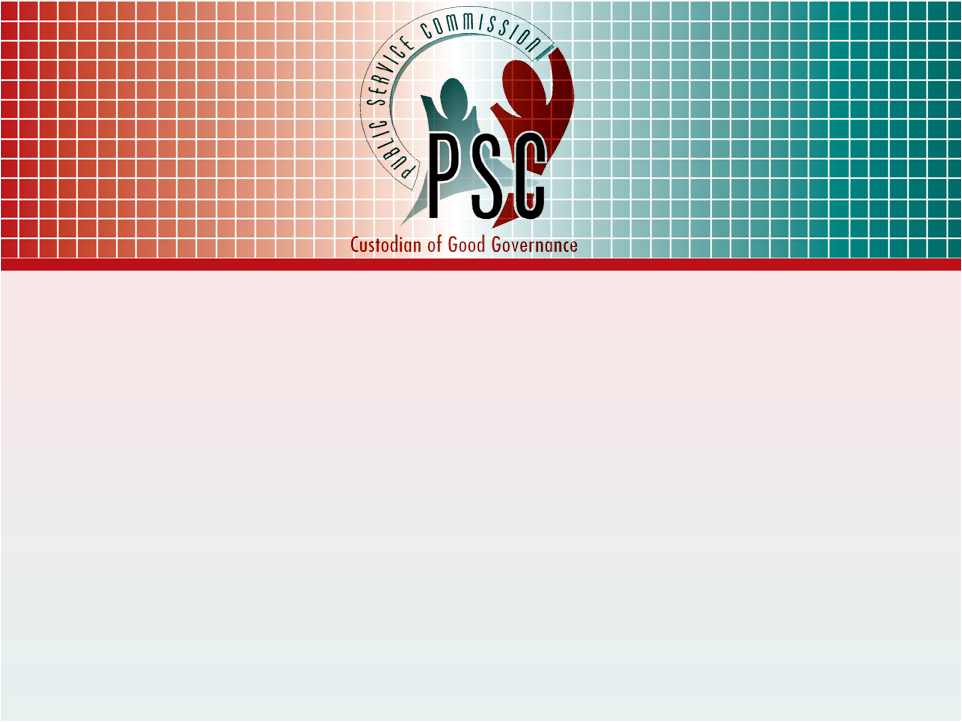 Appendix A: Detailed information on
Performance vs. Expenditure
47
Performance vs. Expenditure (3)
There has been a general improvement in the overall performance for 2015/16 – the performance figures have stabilised as no new programmes were introduced or moved within most of the departments.
Noteworthy decline in overall performance was detected in the following Departments :
50
[Speaker Notes: Difference between 2014/15 and 2015/16:
The Presidency 39%
Civilian Secretariat for Police  36.7%
Cooperative Governance   28.7% 
Inter Relations and Cooperation 17.1% 
Mineral Resources 13.7% 
Justice and Constitutional Development 12.8% 
Water Sanitation 10.4% 
Correctional Services 9.8%]
Performance vs. Expenditure
Performance vs. Expenditure
Performance vs. Expenditure
Performance vs. Expenditure
Performance vs. Expenditure
Performance vs. Expenditure
Performance vs. Expenditure
Performance vs. Expenditure
Performance vs. Expenditure
Performance vs. Expenditure
Performance vs. Expenditure
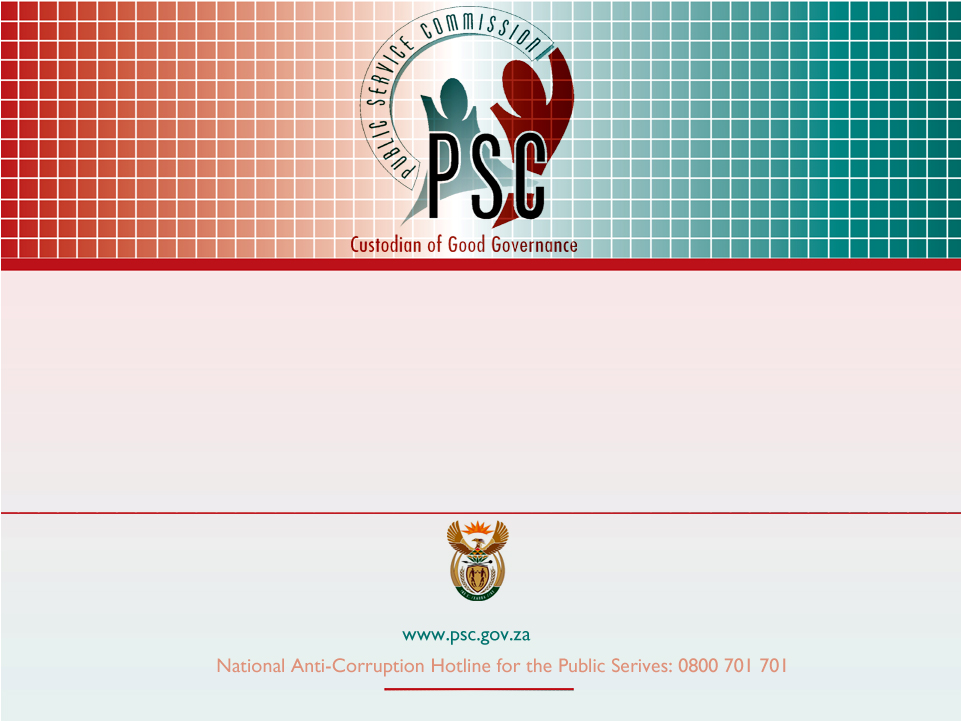 Siyabonga
enkosi